Luyện từ và câu 4
KHỞI ĐỘNG
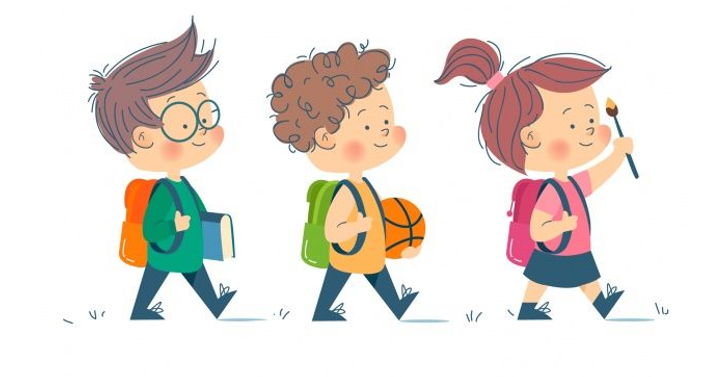 Câu hỏi (còn gọi là câu nghi vấn) dùng để làm gì?
Câu hỏi (còn gọi là câu nghi vấn) dùng để:
Hỏi về những điều chưa biết.
Hỏi người khác nhưng cũng có câu tự hỏi mình.
Em nhận biết câu hỏi nhờ những dấu hiệu nào?
Câu hỏi thường có các từ nghi vấn (ai, gì, nào, sao, không,…). Khi viết, cuối câu hỏi có dấu chấm hỏi (?).
Em hãy đặt 1 câu hỏi để tự hỏi mình hoặc hỏi người khác.
Thứ tư ngày 8 tháng 12 năm 2021
Luyện từ và câu
Luyện tập về câu hỏi
Yêu cầu cần đạt
Biết một số từ nghi vấn và đặt câu với các từ nghi vấn ấy.
Biết đặt câu hỏi với các từ nghi vấn đúng, giàu hình ảnh, sáng tạo.
1
2
LUYỆN TẬP THỰC HÀNH
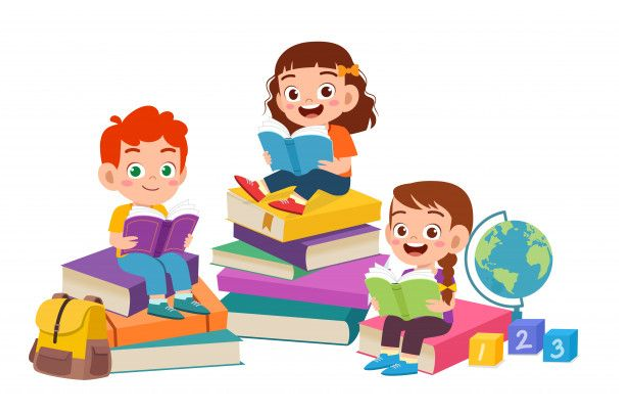 LÀM MIỆNG
Bài 1. Đặt câu hỏi cho các bộ phận câu được in đậm dưới đây:
a) Hăng hái nhất và khoẻ nhất là bác cần trục.
b) Trước giờ học, chúng em thường rủ nhau ôn bài cũ.
c) Bến cảng lúc nào cũng đông vui.
d) Bọn trẻ xóm em hay thả diều ngoài chân đê.
Để đặt câu hỏi chính xác con cần lưu ý điều gì?
a) Hăng hái nhất và khoẻ nhất là bác cần trục.
Để đặt câu hỏi chính xác ta cần lưu ý:
- Về nội dung: liên quan đến câu cho trước.
- Hình thức: thêm các từ nghi vấn.
Hăng hái nhất và khỏe nhất là ai ?
 Ai hăng hái nhất và khoẻ nhất?
b) Trước giờ học, chúng em thường rủ nhau ôn bài cũ.
- Trước giờ học, chúng em thường làm gì ?
- Chúng em thường làm gì trước giờ học?
c) Bến cảng lúc nào cũng đông vui.
- Bến cảng như thế nào ?
d) Bọn trẻ xóm em hay thả diều ngoài chân đê.
- Bọn trẻ xóm em hay thả diều ở đâu ?
Bài 1 em đã đạt được mục tiêu gì?

Biết một số từ nghi vấn và đặt câu với các từ nghi vấn ấy.
Biết đặt câu hỏi với các từ nghi vấn đúng, giàu hình ảnh, sáng tạo.
1
2
Bài 2. Đặt câu hỏi với mỗi từ sau: ai, cái gì, làm gì, thế nào, vì sao, bao giờ, ở đâu.
LÀM VỞ
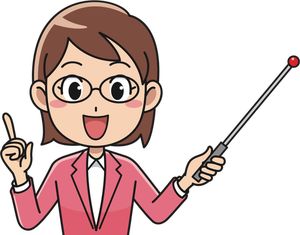 Bài 2. Đặt câu hỏi với mỗi từ sau: ai, cái gì, làm gì, thế nào, vì sao, bao giờ, ở đâu.
+ Ai học giỏi nhất lớp mình?
+ Cái gì ở trong cặp cậu thế?
+ Ở nhà cậu hay làm gì?
+ Khi còn nhỏ, chữ viết của Cao Bá Quát thế nào?
+ Vì sao bạn Minh lại khóc?
+ Bao giờ lớp mình đi tham quan?
+ Hè này, nhà bạn đi nghỉ mát ở đâu?
Bài 2 em đã đạt được mục tiêu gì?

Biết một số từ nghi vấn và đặt câu với các từ nghi vấn ấy.
Biết đặt câu hỏi với các từ nghi vấn đúng, giàu hình ảnh, sáng tạo.
1
2

LÀM SGK
Bài 3. Tìm từ nghi vấn trong những câu hỏi dưới đây:
a) Có phải chú bé Đất trở thành chú Đất Nung không?
b) Chú bé Đất trở thành chú Đất Nung, phải không?
c) Chú bé Đất trở thành chú Đất Nung à?
Bài 3. Tìm từ nghi vấn trong những câu hỏi dưới đây:
a) Có phải chú bé Đất trở thành chú Đất Nung không?
b) Chú bé Đất trở thành chú Đất Nung, phải không?
c) Chú bé Đất trở thành chú Đất Nung à?
Câu hỏi thường có các từ nghi vấn hoặc các cặp từ nghi vấn
 (có phải... không, phải không, à, ai, gì, nào, sao, không,...)
Bài 3 em đã đạt được mục tiêu gì?

Biết một số từ nghi vấn và đặt câu với các từ nghi vấn ấy.
Biết đặt câu hỏi với các từ nghi vấn đúng, giàu hình ảnh, sáng tạo.
1
2
LÀM VỞ
Bài 4. Với mỗi từ hoặc cặp từ nghi vấn vừa tìm được, đặt một câu hỏi:
a) Có phải ...... không?
b) ....., phải không?
c) .......à?
a. Có phải cậu học lớp 4G không?
Ví dụ:
b. Bạn tên là Lan, phải không ?
c. Bạn thích chơi bóng đá à?
Bài 4 em đã đạt được mục tiêu gì?

Biết một số từ nghi vấn và đặt câu với các từ nghi vấn ấy.
Biết đặt câu hỏi với các từ nghi vấn đúng, giàu hình ảnh, sáng tạo.
1
2

LÀM SGK
Bài 5. Trong các câu dưới đây, câu nào không phải là câu hỏi và không được dùng dấu chấm hỏi ?
a) Bạn có thích chơi diều không?                             
b) Tôi không biết bạn có thích chơi diều không?
c) Hãy cho biết bạn thích trò chơi nào nhất ?
d) Ai dạy bạn làm đèn ông sao đấy?
e) Thử xem ai khéo tay hơn nào?
LÀM SGK
Bài 5. Trong các câu dưới đây, câu nào không phải là câu hỏi và không được dùng dấu chấm hỏi ?
Câu là câu hỏi là:
a) Bạn có thích chơi diều không?            
d) Ai dạy bạn làm đèn ông sao đấy?
Câu không phải là câu hỏi và không được dùng dấu chấm hỏi là:
b) Tôi không biết bạn có thích chơi diều không?
c) Hãy cho biết bạn thích trò chơi nào nhất ?
e) Thử xem ai khéo tay hơn nào?
b) Tôi không biết bạn có thích chơi diều không.
 ( không hỏi điều chưa biết, nêu ý kiến của người nói)
Vì sao các câu b, c, e không là câu hỏi và không được dùng dấu chấm hỏi?
c) Hãy cho biết bạn thích trò chơi nào nhất.
(không hỏi điều chưa biết, nêu ý kiến đề nghị)
e) Thử xem ai khéo tay hơn nào.
           (nêu ý kiến đề nghị)
Bài 5 em đã đạt được mục tiêu gì?

Biết một số từ nghi vấn và đặt câu với các từ nghi vấn ấy.
Biết đặt câu hỏi với các từ nghi vấn đúng, giàu hình ảnh, sáng tạo.
1
2
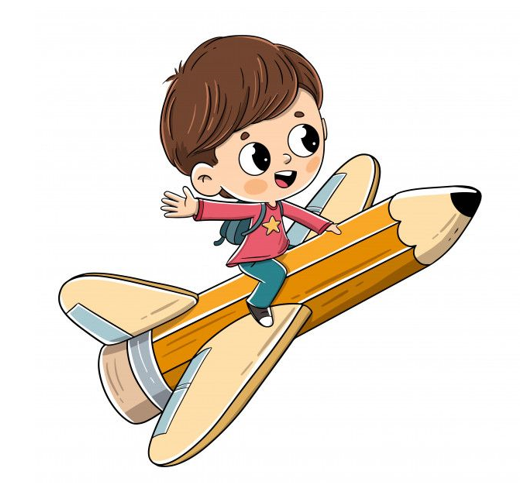 VẬN DỤNG
Về nhà em cần:
Ôn tập kiến thức bài học.
Chuẩn bị bài sau: 
Dùng câu hỏi vào mục đích khác
Qua bài học hôm nay, em nắm được kiến thức gì?
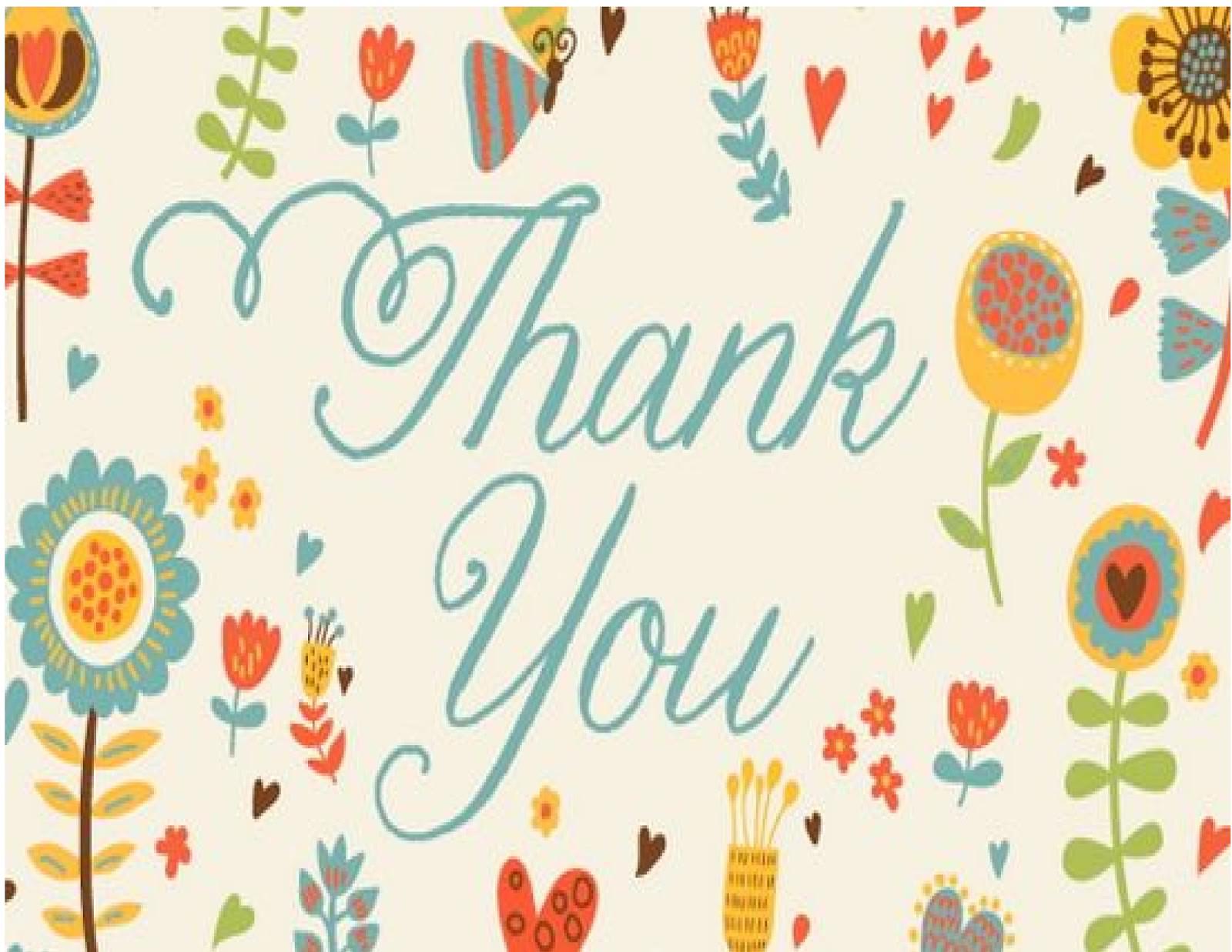